Metabolic bone disease
Biochemistry
PTH
Vitamin D
Calcitonin
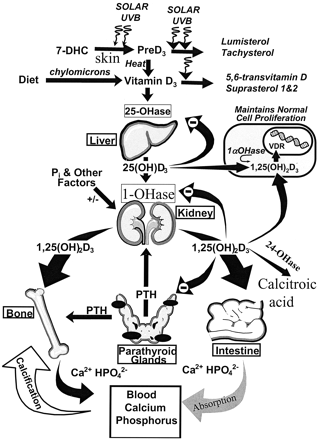 Hypercalcemic states
Causes
Hyperparathyroidism : presentations
                                       symptoms
                                     “stones,bones,abdominal groans&psychic moans”
Impact on bones : osteporosis
Impact on kidney : renal stones
Non-specific features : sometimes asymptomatic
Diagnosis
Treatment
Primary hyperparathyroidism
Calcium is high
Phosphorus is low
PTH is high
Other hypercalcemic states
Sarcoidosis
Thyrotoxicosis
Adrenal insufficiency
Thiazides
Hypervitaminosis D&A
Immobilization
MALIGNANCY
Treatment of hypercalcemia
Remove cause
Hydration
Calcitonin\bisphosphnates
Steroids
In primary hyperparathyroidism : removal of the adenoma.
Hypocalcemia
Causes : hypoparathyroidism , surgical , hypomagnesimia 
Pseudohypoparathyroidism :  type 1A autosomal dominant . Resistance to PTH+ somatic features. Type 1B : isolated resistance

Clinical presentations : acute vs chronic.
Eye , CNS ( EXTRAPYRAMIDAL),CARDIAC

Treatment
Hypoparathyroidism
Low calcium
High phosphorus
Cause : surgical
            auto immune
            severe vitamin D deficiency
Clinical presentation
Numbness
If severe hypocalcemia : tetany
Trosseau sign
Chovstek sign
Treatment of hypocalcemia
Calcium and vitamin D supplements
If severe with tetany : give 10 cc of 10% calcium gluconate slowly ( careful in patients on digoxin )
Osteoporosis
DEFINITION
DIFFERNTIATIING OSTEOPOROSIS FROM OSTEOMALACIA
 CAUSES
DIAGNOSIS
PREVENTION
TREATMENT
DEFINITION OF OSTEOPOROSIS
Low bone mass with micrarctictural disruption  resulting in fracture from minimal trauma.
Causes of osteoporosis
Menopause
Old age
Calcium and vitamin D deficiency
Estrogen deficiency
Use of steroids
Diagnosis of osteoporosis
Plain x-ray : not very sensitive
Dual-energy x-ray absoptiometry ( DXA) measuring bone minaeral density (BMD) and comparing it to BMD of a healthy woman
More than -2.5 SD below average : osteoporosis
Treatment of osteoporosis
Prevention
Public awareness
Adequate calcium and vitamin D supplements
Bisphphosnates : reducing bone breakdown
Steroid induced osteoporosis
Major impact on ? : axial bone
Effects
Steroids for several days causes bone loss more on axial bones ( 40 %) than on peripheral bones ( 20%).
Muscle weakness
Prednisolone more than 5 mg /day for long time
Mechanisms
Renal Ca loss
Inhibition of intestinal Ca absorption
In animals : increase osteoclast and inhibition of osteoblast activity
Suppression of gonadotropin secretion ( high dose)
Management
Use smallest possible dose 
Shortest possible duration
Physical activity
Calcium and vitamin D
Pharmacologic treatment: bisphosphontaes , ? PTH
Osteomalacia
Definition of osteomalacia
Reduced mineralization of bone
Rickets occurs in growing bone
Causes of osteomalacia
Vitamin D deficoency
Ca deficiency
Phosphate deficiency
Liver disease
Renal disease
Malabsorption
Hereditary forms
 ( intestinal and gastric surgery)
drugs
Clinical presentation
Bony aches and pains
Muscle weakness
LAB.
Low serum vitamin D
High PTH
High serum alkaline phosphatase
lab
Ca level
Po4 level
Alk phosph
PTH
Vitamin D level
Radiology
X-ray: growing bones vs mature bones. Subperiosteal resorption , looser”s zones ( pathognomonic).
Bone scan
Treatment of osteomalacia
Calcium and vitamin D supplements
Sun exposure
Results of treatment  is usually very good.
Paget’s disease of bone
Clinical presentation
Two thirds of patients are asymptomatic
Incidental radiological finding
Unexplained high alk phosph
Large skull,frontal bossing,bowing of legs, deafness,erythema, bony tenderness
Fracture tendency: verteberal crush fractures , tibia or femur. Healing is rapid.
LAB. in Paget’s disease
High alk phosph
High urinary hydroxyproline
High osteocalcin
Bone profile : normal
Nuclear scanning
X ray : areas of osteosclerosis mixed with osteolutic lesions
Complications
Sensory deafness
Spinal stenosis
Osteoarthritis & gout
Osteosarcoma
Hypercalcemia( immobilization)
urolithiasis
Treatment of Paget’s disease
Calcitonon
Bisphphosphonates
Plicamycin( rarely used)
Renal Osteodystrophy
pathogenesis
Clinical presentations:
Osteitis fibrosa
Osteomalacia
Low serum calcium
High phosphorus
High alkaline phosph
High PTH 2ry →3ry hyperparathyroidism( hypercalcemia)
How is vitamin D carried in blood ?
What is VDR ?
Clinical applications ?
Vitamin D-dependent rickets type 2 ( lack of functioning VDR. 1,25 (OH)2 D3 IS VERY HIGH.
Extrarenal production of 1,25 (OH)2 D3
Macrophages : cause of hypercalcemia in sarcoidosis , lymphoma and other granulomatous disease ( regulated by cytokines &TNF).
Familial hypocalciuric hypercalcemia
Autosomal dominant
Hypercalcemia : mild ,with mild hypophosphatemia
PTH : normal or slightly elevated
Hypocalciurea
Receptor problem
Avoid surgery
Mechanisms
Management